What is?
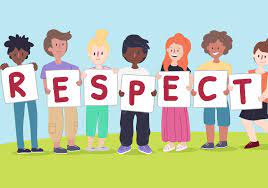 What does the word Respect Mean to you?
Dictionary Definition
respect noun (HONOUR)politeness, honour, and care shown towards someone or something that is considered important:
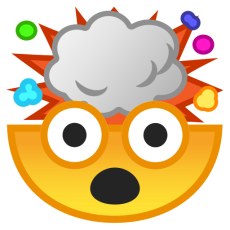 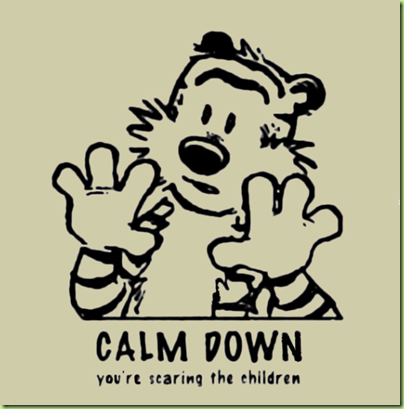 Respect
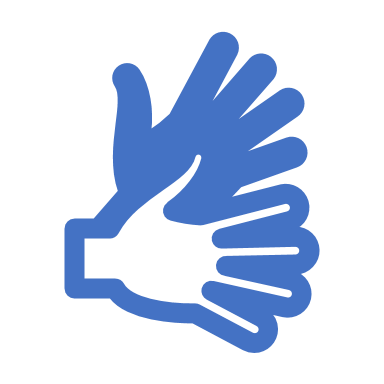 Respect can be summed up this way: 

It's about treating others as you would like to be treated.
Its about building a respectful and honourable character.
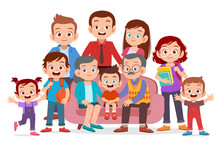 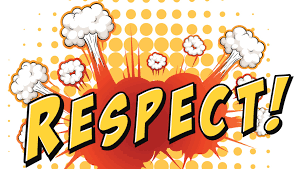 Who
Who should we respect?
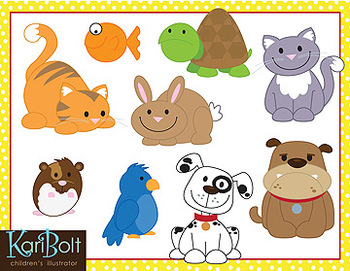 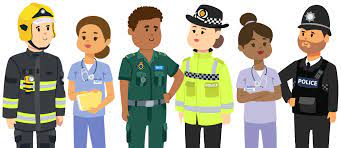 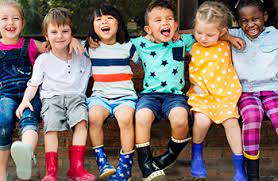 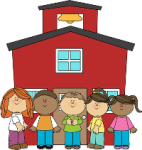 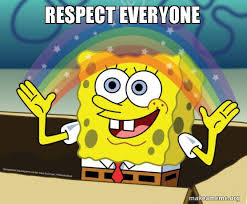 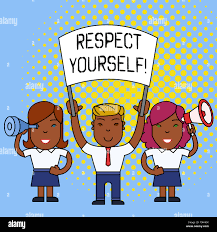 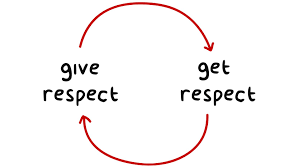 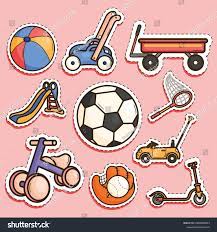 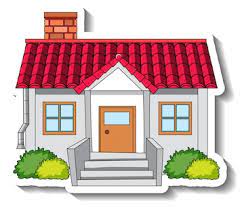 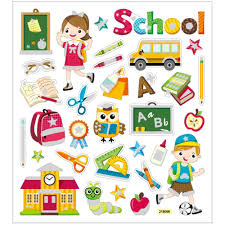 What
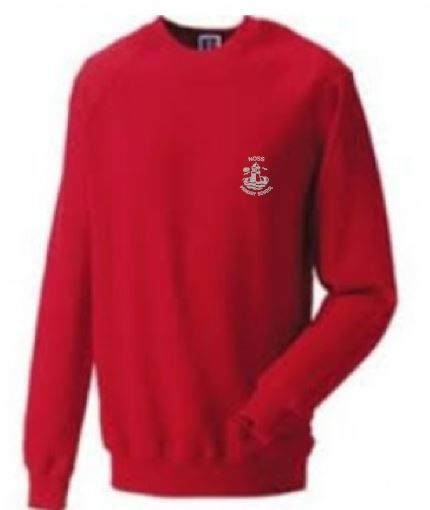 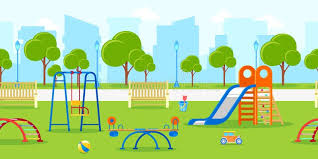 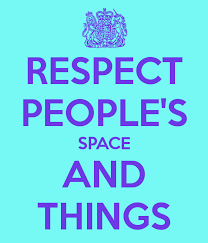 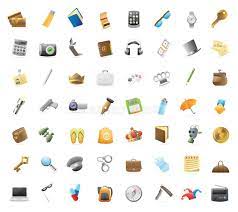 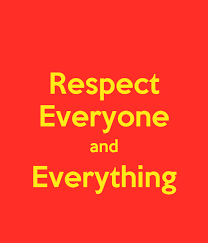 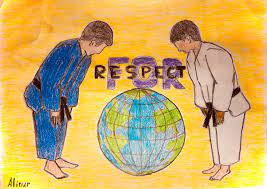 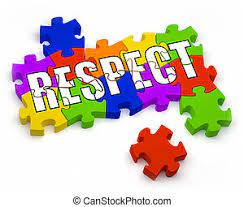 When
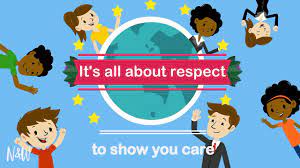 All the time.
How
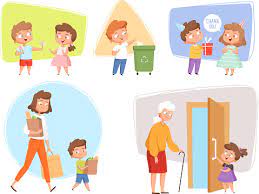 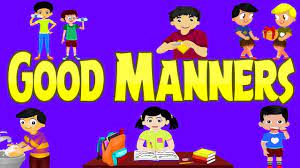 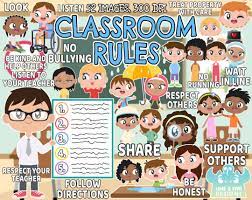 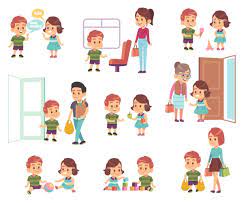 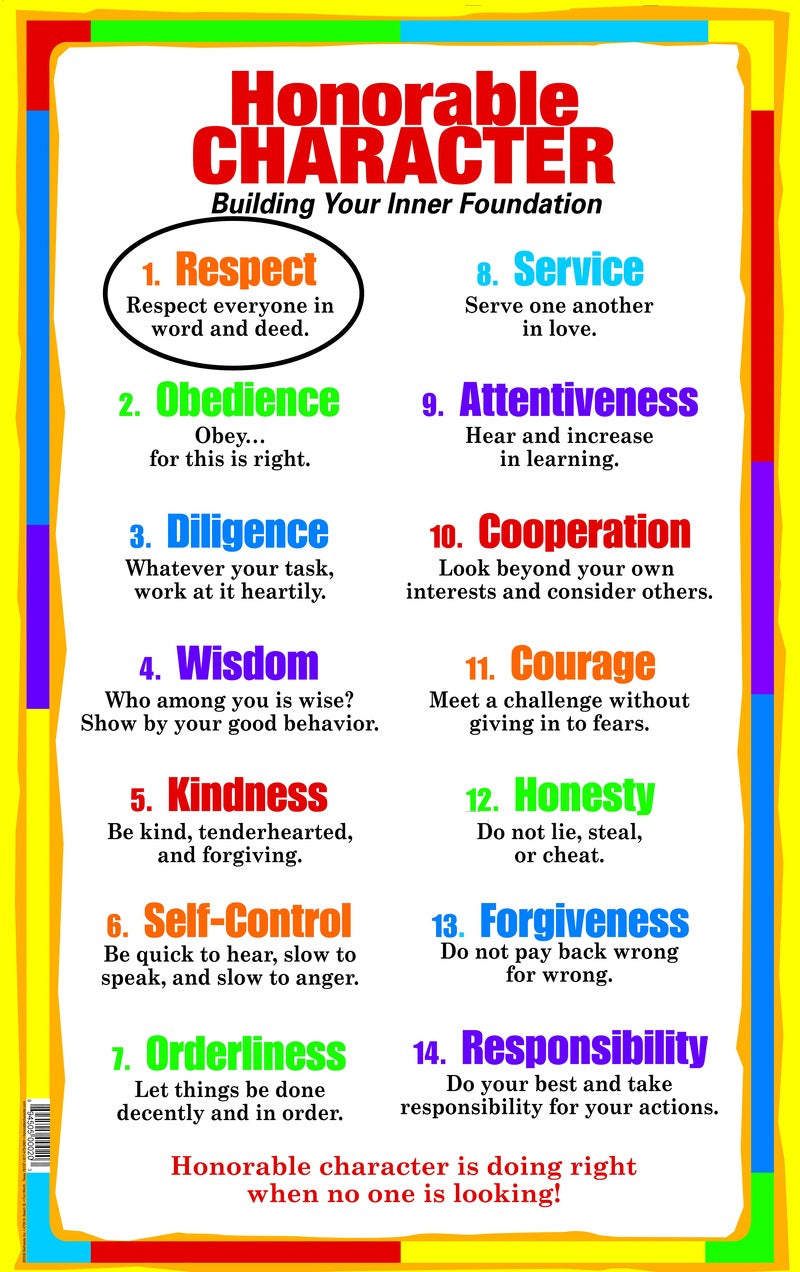 Our School Values
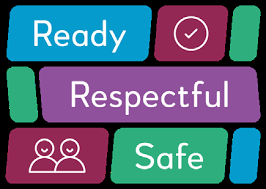 Ready: